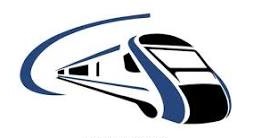 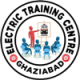 ELECTRIC TRAINING CENTREGHAZIABAD
SPEEDOMETER DATA ANALYSIS UMB DIVISION
CASE STUDY-1
SPEEDOMETER DATA ANALYSIS-1
Journey Date: 14/12/24
Train No. 14887 (CHG)
Remarks: yelow signal
Report ID: 141224/16645
Loco Number: 40011
Section: OTHER MEDHA
SPEED WHILE APPROACHING STOP SIGNAL AT DANGER
SPEED RESTRICTIONS OBSERVED BY THE LP
Late braking due 50 kmph speed at single yellow aspect as per division instruction…
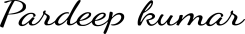 Report checked by
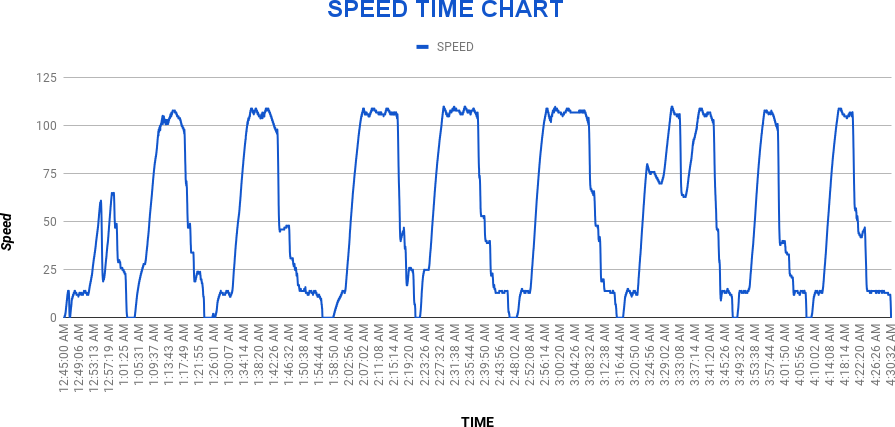 CASE STUDY-2
SPEEDOMETER DATA ANALYSIS-2 
Journey Date:    12.12.24                                                   Report ID:        141224/18768
Train No.            14887 (CHG)                                             Loco Number: 12242
SECTION:          UMB-- BTI    :                                                     SPM;                LAXVEN
SPEED WHILE APPROACHING STOP SIGNAL AT DANGER
SPEED RESTRICTIONS OBSERVED BY THE LP
Report checked by
BPT SHOWING/ DONE AS PER SPM GRAPH
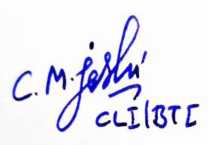 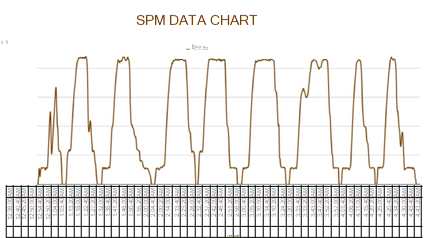 CASE STUDY-3
SPEEDOMETER DATA ANALYSIS-3
Journey Date: 12/12/24
LP Name/Desig: 
Train No. K BTPN (GOODS/E (CONV))
Remarks:
Report ID: 151224/1982
ALP Name:
Loco Number: 69049
Section: OTHER
SPEED WHILE APPROACHING STOP SIGNAL AT DANGER
SPEED RESTRICTIONS OBSERVED BY THE LP
Report checked by
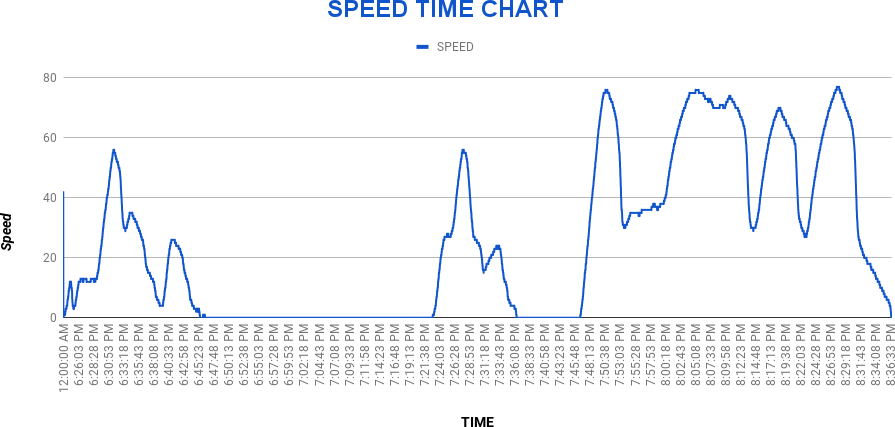 SPM Analysis
CASE STUDY-4
SPEEDOMETER DATA ANALYSIS -4
Journey Date: 13/12/24
LP Name/Desig: 
Train No. E BCN (GOODS/E (CONV))
Remarks: Speed check
Report ID: 151224/19361
ALP Name: 
 Loco Number: 49104 
Section: OTHER Medha
SPEED WHILE APPROACHING STOP SIGNAL AT DANGER
SPEED RESTRICTIONS OBSERVED BY THE LP
.Note;- LP done bft & bpt at the speed 15-5&43-17 kmph but SPM did not showing bft & Bpt 41-21 kmph
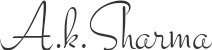 Report checked by Amrish Kumar Sharma CLI UMB
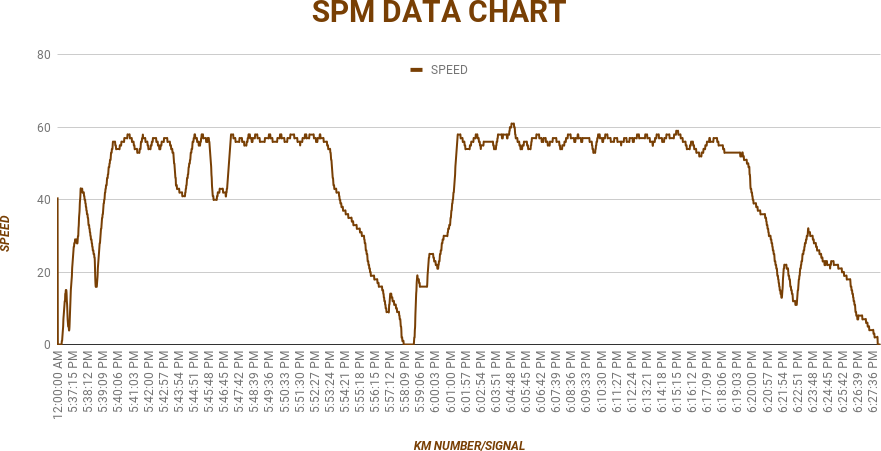 CASE STUDY-5
SPEEDOMETER DATA ANALYSIS-5
Date of Journey-13.12.24                                                                                                  Report ID;-151224/19241
Train No-.            Coaching                                                                                                 Loco No;-188638
Section;--                                                                                                                              SPM;----
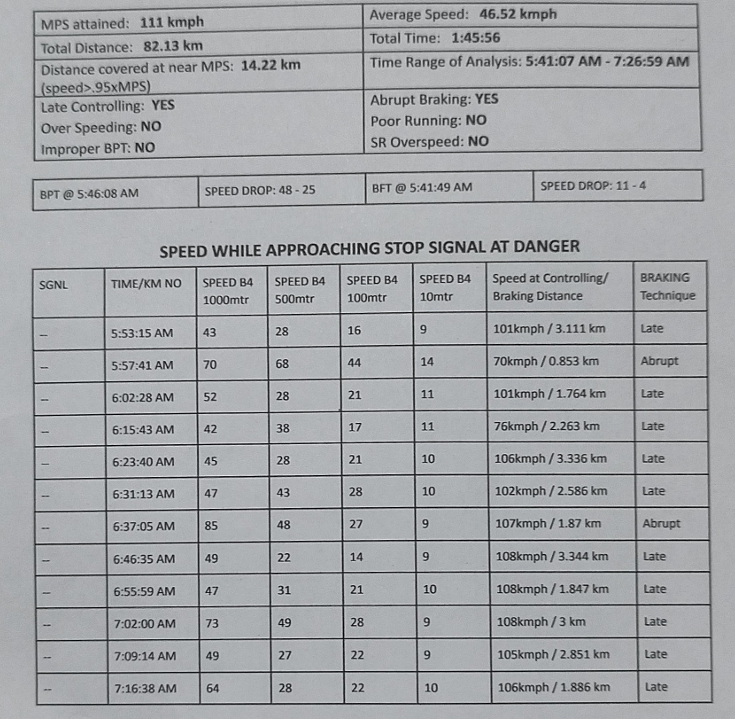 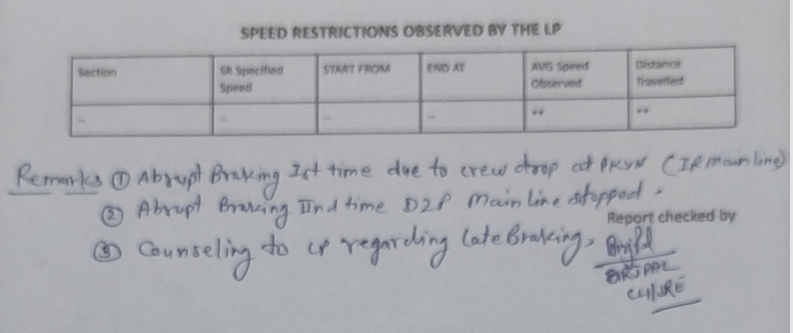 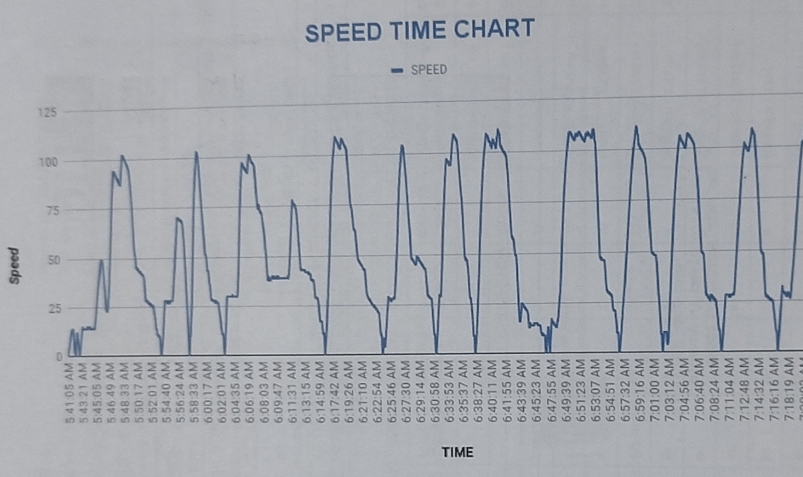 CASE STUDY-6
SPEEDOMETER DATA ANALYSIS-6
Journey Date;-13:12:24                                                                               Report id;-     151224/18236  
Train no;-          04301                                                                                   Loco no;-       48594
Section…..                                                                                                       SPM;-            AAL
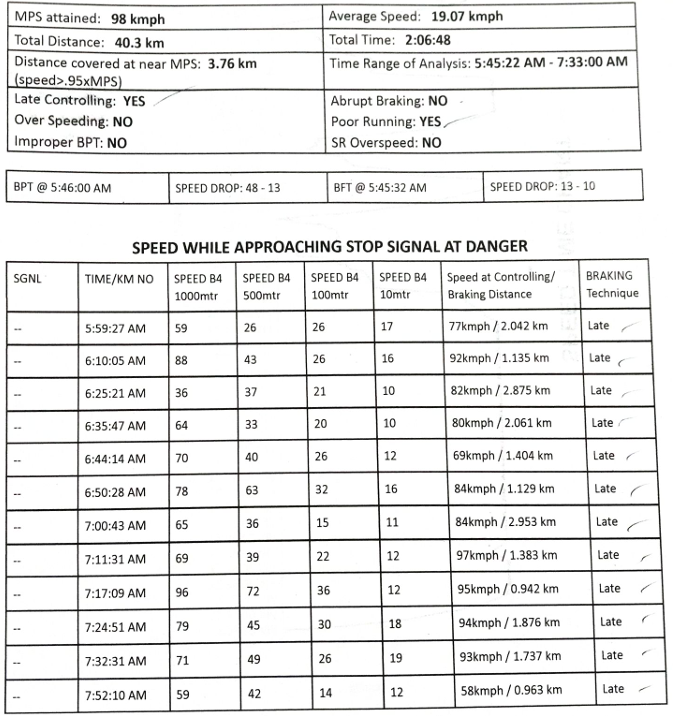 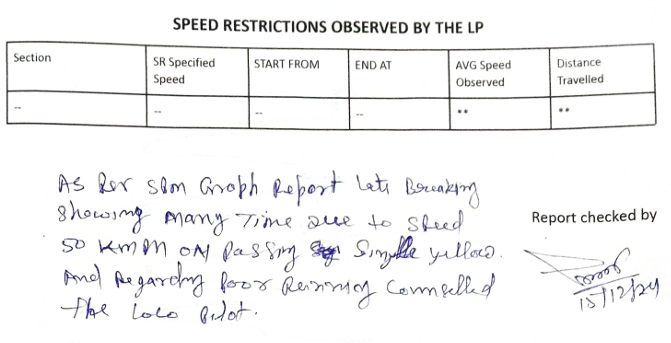 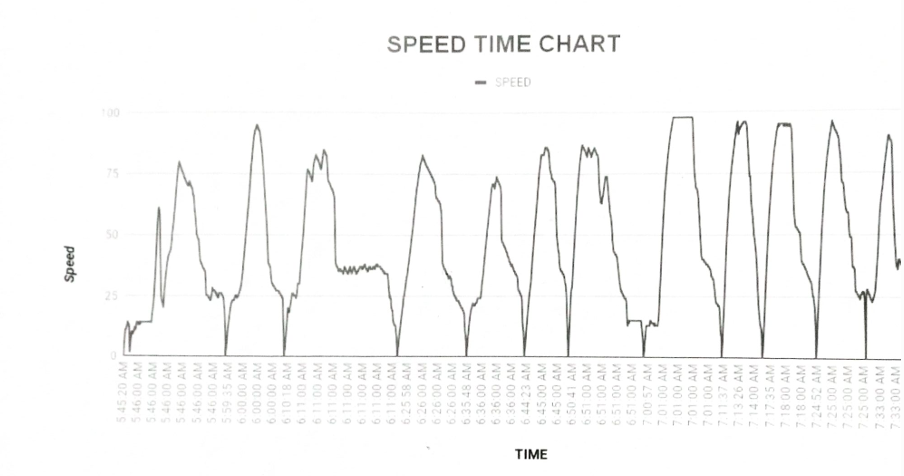 CASE STUDY-7
SPEEDOMETER DATA ANALYSIS-7
Journey Date;-13.12.24                                                                              REPORT ID;-151224/20598                                                  
Train No.-UP BTPN(E/BMBS)                                                                     LOCO No;-69049
Section ;- Nil                                                                                                 SPM;-  -------------
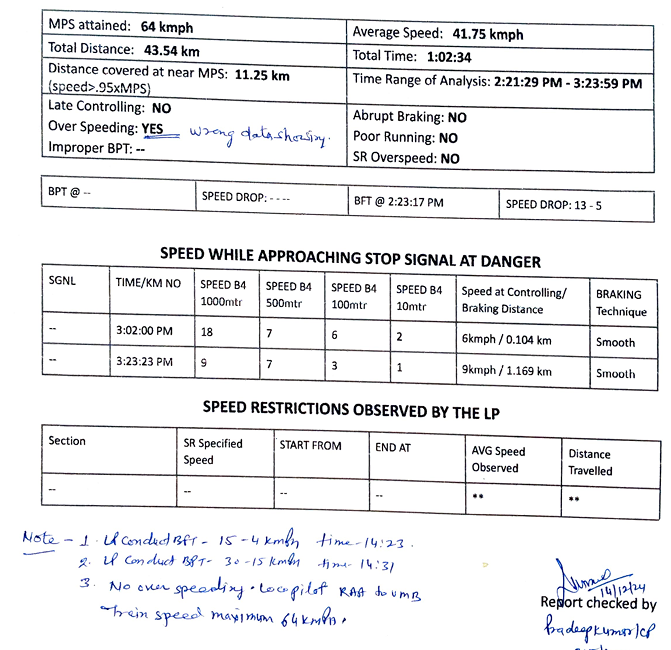 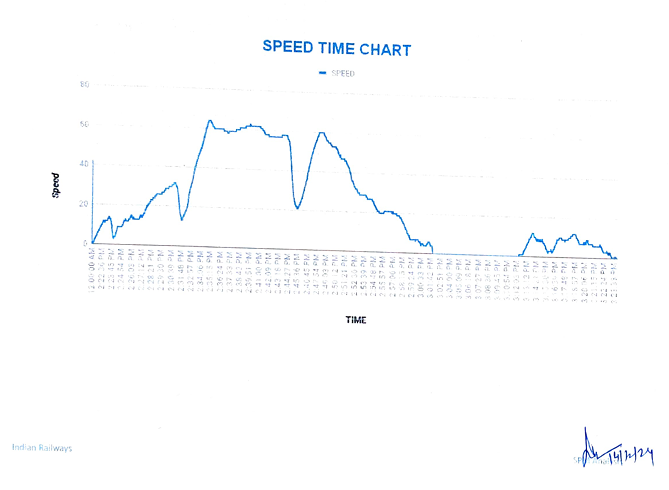 CASE STUDY-8
SPEEDOMETER DATA ANALYSIS-8
Journey Date;- 15.12.24                                                                    Report ID;-161224/08879
Train No;- 22448(CHG)                                                                       Loco No;-188328
Section;-  --------------                                                                           SPM;- MEDHA
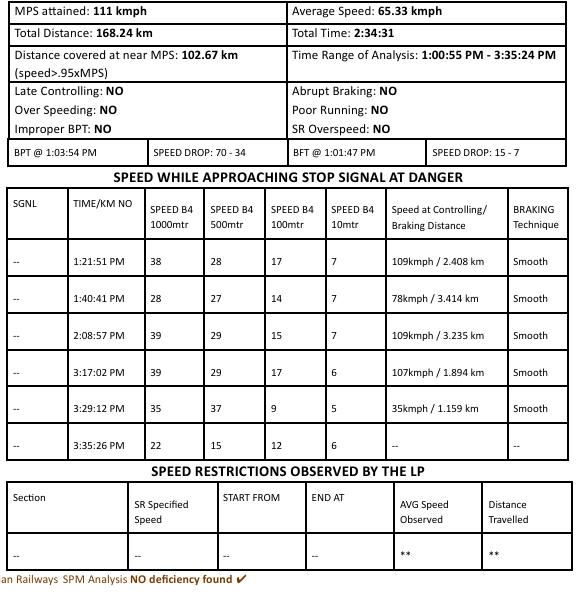 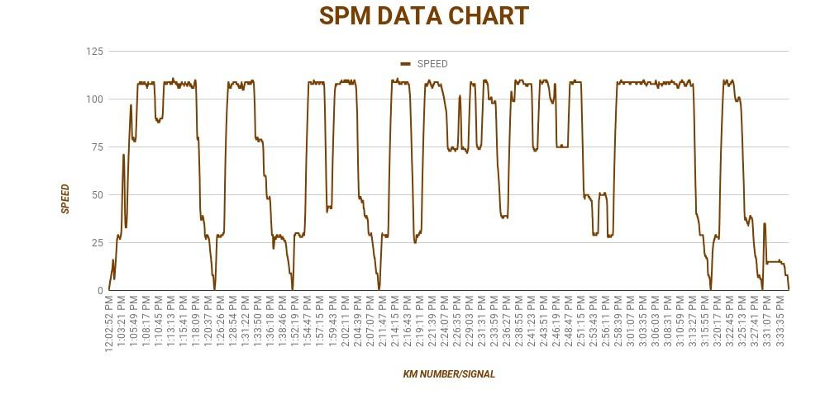 CASE STUDY-9
SPEEDOMETER DATA ANALYSIS-9
Journey Date;-14.12.24                                                                   Report ID;-161224/06347
Train No;- E/BCN                                                                               Loco No;- 49135
SECTION;-DUI---JHL                                                                          SPM;- ------------
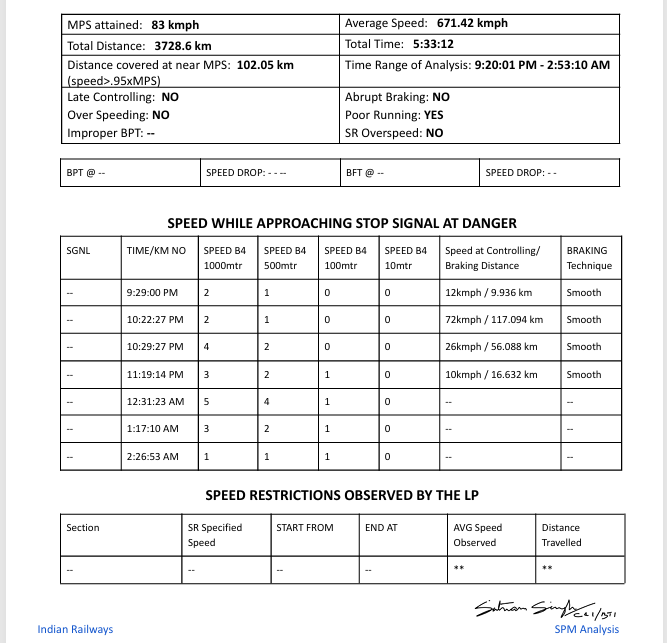 NOTE- Counselling to LP regarding POOR RUNNING
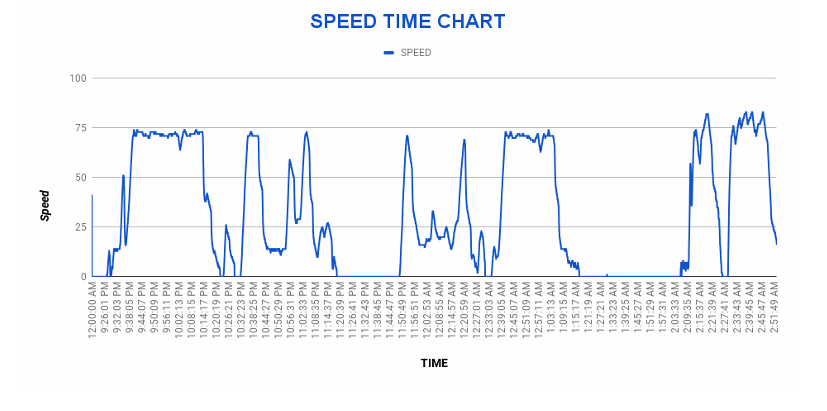 CASE STUDY-10
SPEEDOMETER DATA ANALYSIS-10
Journey date;  10.12.24                                                                   Report ID;-151224/12136
Train no;-04551(CHG)                                                                      Loco No;-15531
Section;---------------                                                                          SPM;-MEDHA
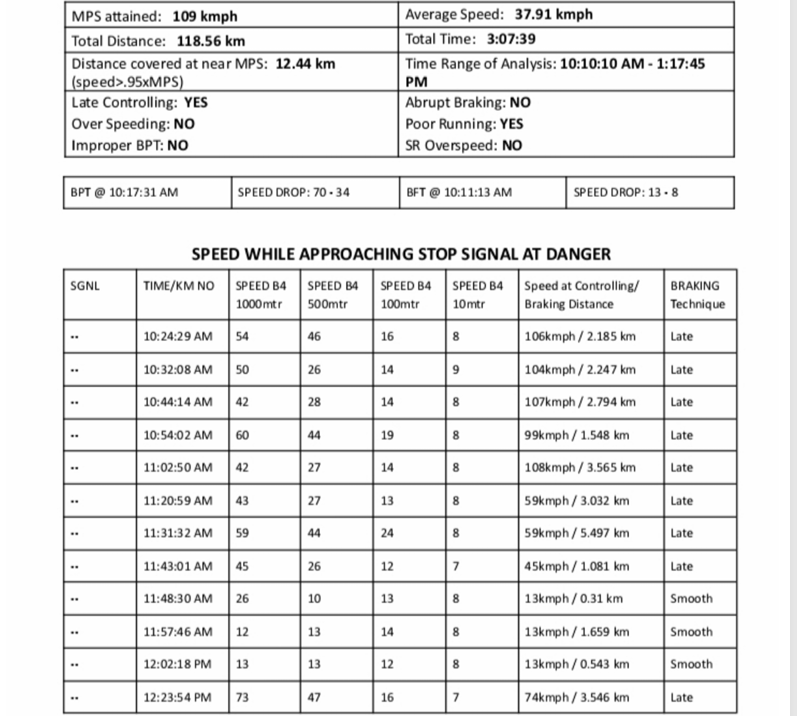 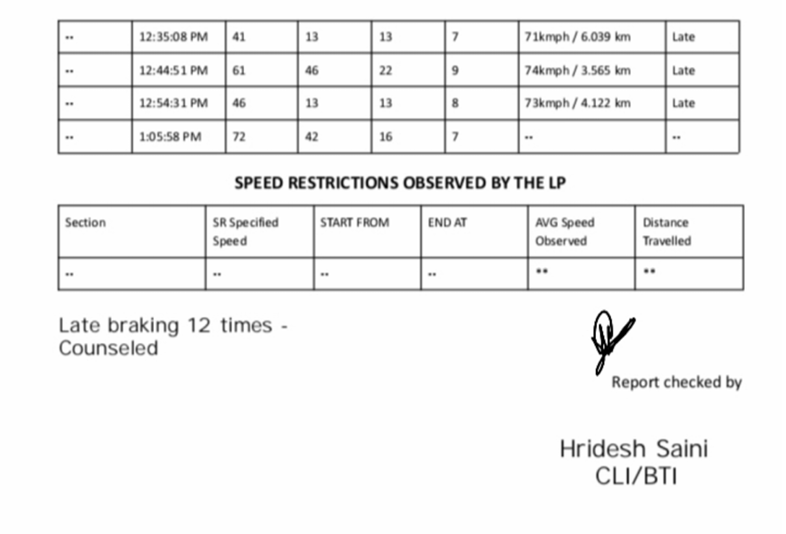 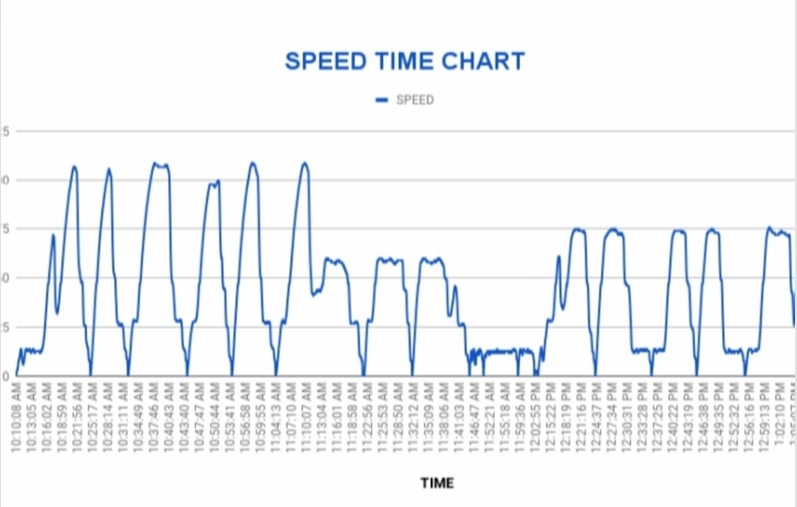 Summarization of SPM Data Analysis of UMB Division
विद्युत् प्रशिक्षण केंद्र, गाज़ियाबाद
निष्कर्ष       स्पीडोमीटर के data analysis के पश्चात् यह संज्ञान में आया है कि निम्न बिन्दुओ पर ध्यान देकर ड्राइविंग तकनीक में सुधर किया जा सकता है वह गाड़ियों का सुरक्षित संचालन किया जा सकता है स्पीडोमीटर डाटा के अनुसार निम्न लिखित बिन्दुओ पर ध्यान देना आवश्यक है | LATE BRAKING ;-A) लोको पायलट को गाड़ी सञ्चालन के दौरान सिग्नल का संकेत एक पीला मिलने पर कोचिंग गाडी एवं खाली मालगाड़ी में गाडी कि गति अधिकतम 50 KMPH तथा भरी हुई मालगाड़ी की गति 30 kmph से अधिक नहीं होनी चाहिए।B) लोको पायलट द्वारा गाड़ी की  गति  रुकने के स्थान  से 10 METER पहले 10 kmph से अधिक नहीं होनी चाहिए।
2) BPT & BFT:-  ब्रेक पॉवर टेस्ट व ब्रेक फील टेस्ट करने की विधि :-











3) POOR RUNNING: लोको पायलट द्वारा गाडी का संचालन सेक्शनल स्पीड के अनुसार किया जाएगा, सभी प्रकार के गति प्रतिबन्धों का पालन करते हुए।

4) ओवर स्पीर्डिंग: किसी भी परिस्तिथि में ओवरस्पीडिंग नहीं किया जाएगा। अगर किसी कारणवश स्पीड अधिकतम स्पीड से 03 Kmph और 03 सेकंड से अधिक है तो इसे OVER SPEED माना जाएगा।

5) PSR व TSR: लोको पायलट द्वारा गति प्रतिबंध (PSR व TSR) का पालन कड़ाई से किया जाएगा एवं गति प्रतिवन्ध के पालन का तरीका GRADUALLY होना चाहिए गति प्रतिबन्ध बोर्ड के संकेत के अनुसार ।

6) ABRUPT BRAKING: गाड़ी संचालन के दौरान ब्रेकिंग GRADUALLY होनी चाहिए, PVEF का इस्तेमाल होना चाहिए ताकि WHEEL SKID से बचा जा सके। मगर किसी कारणवश अचानक ब्रेक लगाना पड़ता है तो लोको पायलट के संज्ञान में EMERGENCY BRAKING DISTANCE अवश्य होनी चाहिए।
7) GRADUALLY BRAKING: लोको पायलट द्वारा BRAKE POWER TEST के अनुसार A-9 द्वारा आवश्यक BRAKING DISTANCE को ध्यान में रखते हुए BP प्रेशर गिराया जाएगा। गाड़ी कंट्रोल के पश्चात AIR FLOW INDICATOR का भी ध्यान रखना चाहिए | गाड़ी की स्पीड सिग्रल के संकेत के अनुसार होनी चाहिए । गाड़ी की CONTROLLING इस प्रकार होनी चाहिए कि EMERGENCY BRAKE का इस्तेमाल EMERGENCY में ही हो जैसे MRO, CRO, अचानक SIGNAL का ON हो जाना, गाड़ी में, OHE में या TRACK पर कोई अन्य अवरोध दिखाई देने या होने पर इत्यादि ।
विद्युत् प्रशिक्षण केंद्र, गाज़ियाबाद